Acceleration analysis
Velocity analysis
Problem-1: PQRS is a four bar chain with link PS fixed. The lengths of the links are PQ = 62.5 mm ; QR = 175 mm ; RS = 112.5 mm and PS  = 200 mm. The crank PQ rotates at 10 rad/s clockwise. Draw the velocity and acceleration diagram when angle QPS = 600 and Q and R lie on the same side of PS. Find the angular velocity and angular acceleration of links QR and RS.
Step -2: Draw Velocity diagram
Step -1: Draw Configuration Diagram with suitable scale
ωPQ  = 10 rad/s  clockwise
VQ     = ωPQ  x   PQ
          = 10   x 0.0625 m
           = 0.625 m/s
VQ ⊥ PQ
Define scale : 0.625 m/s = 2.5 inch
Define scale:   200 mm = 4 inch
Fixed
 Link
R
175mm ( 3.5 inch)
R
112.5 mm 
( 2.25 inch)
Q
Q
62.5 mm ( 1.25 inch)
900
VQ
600
ωPQ = 10 rad/s
S
P
200 mm ( 4 inch)
600
S
P
Configuration Diagram
Velocity analysis
Step -2: Draw Velocity diagram
VQ    = 0.625 m/s
VQ ⊥ PQ
Define scale : 0.625 m/s = 2.5 inch
VR ⊥ RS
VR/Q ⊥ QR
2.5 inch
VQ
VQ
Locus of r
r
Direction of velocity of R
p , s
R
VQ
900
q
Q
Velocity diagram
900
VQ
Perpendicular to QR.
Direction of velocity 
Of R with respect to Q.
ωPQ = 10 rad/s
600
S
P
Velocity analysis
VR/S
r
p , s
0.625 m/s = 2.5 inch
VR/Q
VQ/P
q
Velocity diagram
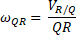 ωQR  = 1.86 rad/s
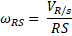 ωRS =  3.69 rad/s
Need for acceleration diagram
Velocity analysis
VR/S
r
p , s
0.625 m/s = 2.5 inch
VR/Q
VQ/P
q
Velocity diagram
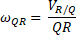 ωQR  = 1.86 rad/s
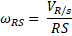 ωRS =  3.69 rad/s
Need for acceleration diagram
Acceleration analysis
R
m/s2
m/s2
aR/Qr
aQ
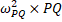 aR/Qr
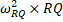 aR/Qt
aR/Qt
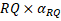 Q
Angular acceleration of link RQ
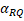 aQ
Not Known
600
S
P
m/s2
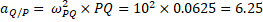 aR/Qr  = radial component of acceleration of R with respect to
             Q acting along RQ direction.
Get through velocity
Diagram.
ωQR  = 1.86 rad/s
aR/Qt  = tangential component of acceleration of R with respect to Q
              acting perpendicular to RQ direction.
m/s2
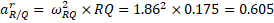 aR/Q = aR/Qr  + aR/Qt
aR/Qr
Define scale:                   
6.25 m/s2   = 1.5 inch
0.605 m/s2   = 0.145 inch
aR/Qr
aR/Q
aQ
aR/Qt
aR/Qt
aR/Qr
aR/Qr
Acceleration analysis
R
m/s2
m/s2
aR/Qr
aQ
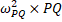 aR/Qr
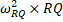 aR/Qt
aR/Qt
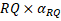 Q
Angular acceleration of link RQ
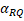 aQ
Not Known
600
S
P
m/s2
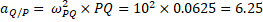 Locus of r
Get through velocity
Diagram.
ωQR  = 1.86 rad/s
m/s2
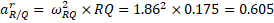 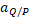 Define scale:                   
6.25 m/s2   = 1.5 inch
aR/Qt
0.605 m/s2   = 0.145 inch
aQ
aQ
aR/Qr
aR/Qr
Acceleration analysis
Locus of r
aR/St
R
900
aR/Sr
Locus of r
(p , s)
aR/Sr
Q
r2
aR/St
r
aR/St
aQ
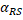 aQ
RS
aR/Qt
600
q
r1
S
aR/St
P
aR/Qr
aR/Sr
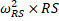 aR/St
(p , s)
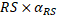 aR/Qt
aR/Sr
Angular acceleration of link RS
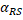 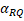 r2
r
aR/St
RQ
Not known to us
aQ
aR/Qt
q
r1
aR/Qr
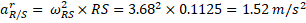 Define scale:                   
6.25 m/s2   = 1.5 inch

1.52 m/s2 = 0.365 inch
Acceleration diagram